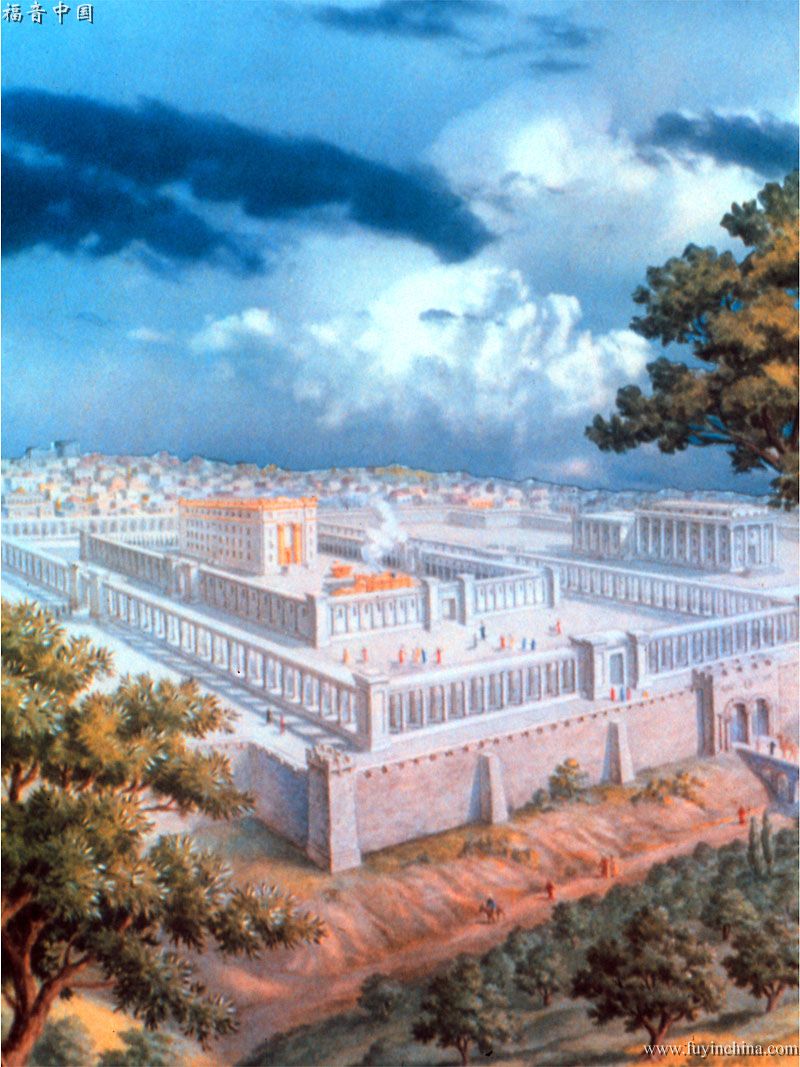 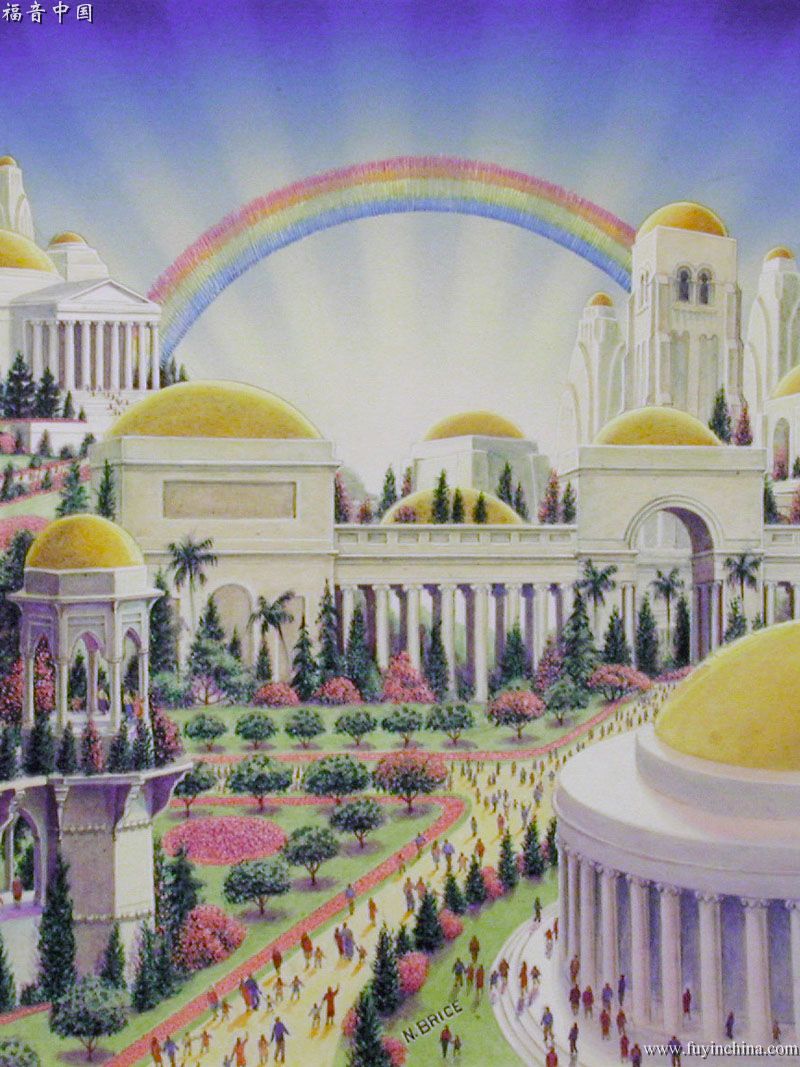 Lição 11 para  16 de março de 2024
O ANSEIO DE DEUS EM SIÃO
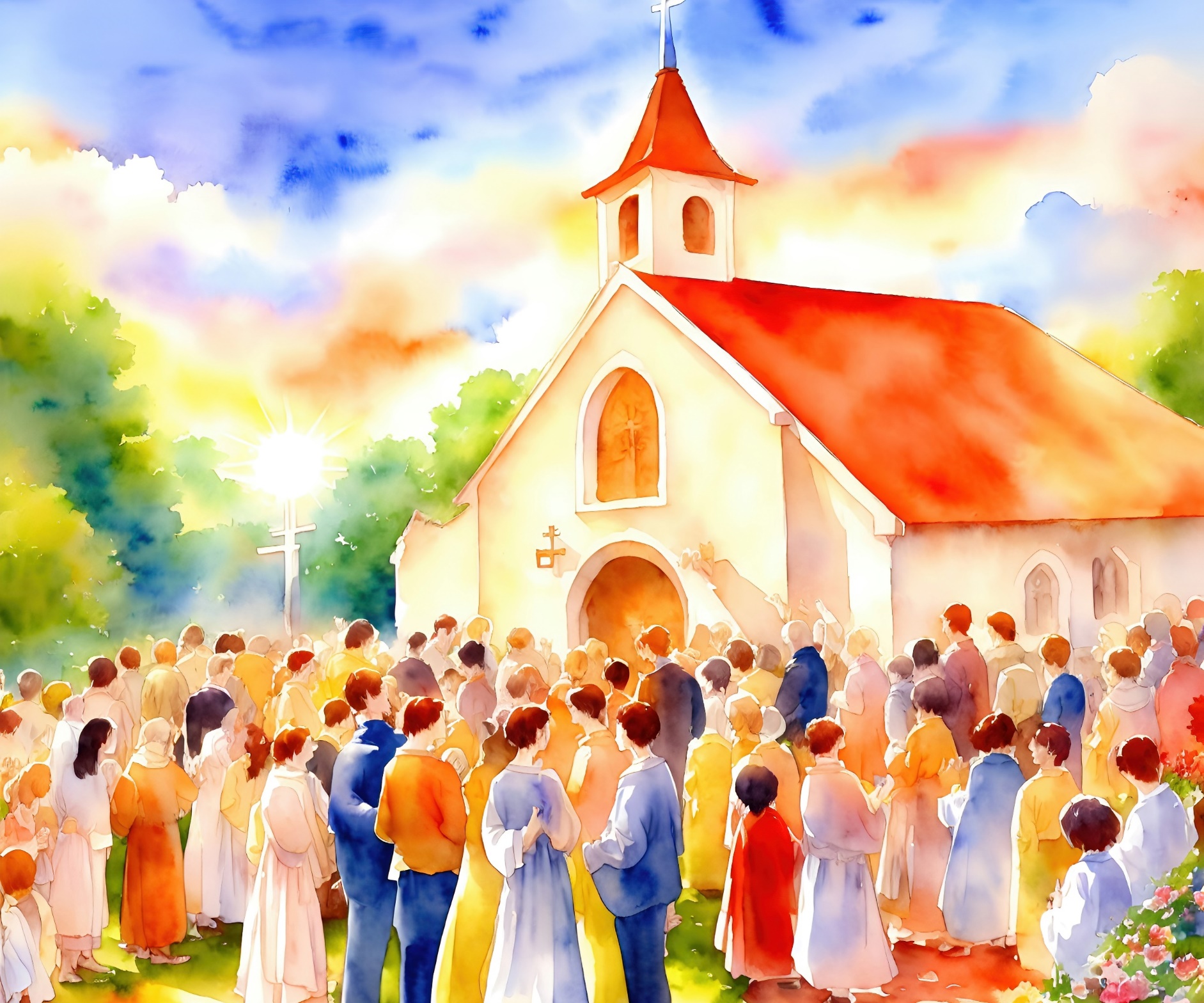 “Anelo e ardentemente desejo os átrios do Senhor. Meu coração e minha carne cantam ao Deus vivo”
(Salmo 84:2)
Sião é o nome da montanha onde ficava a fortaleza de Jebus (Jerusalém), que também era conhecida pelo nome de Sião. Desde a conquista de Davi, Sião tem sido chamada de "a cidade de Davi" (2 Sam. 5:6-7). Com o tempo, Sião foi usado como um nome para se referir a toda a cidade de Jerusalém (incluindo a área do Templo) ou mesmo a todo o povo de Israel (Sal. 48:2; 126:1).
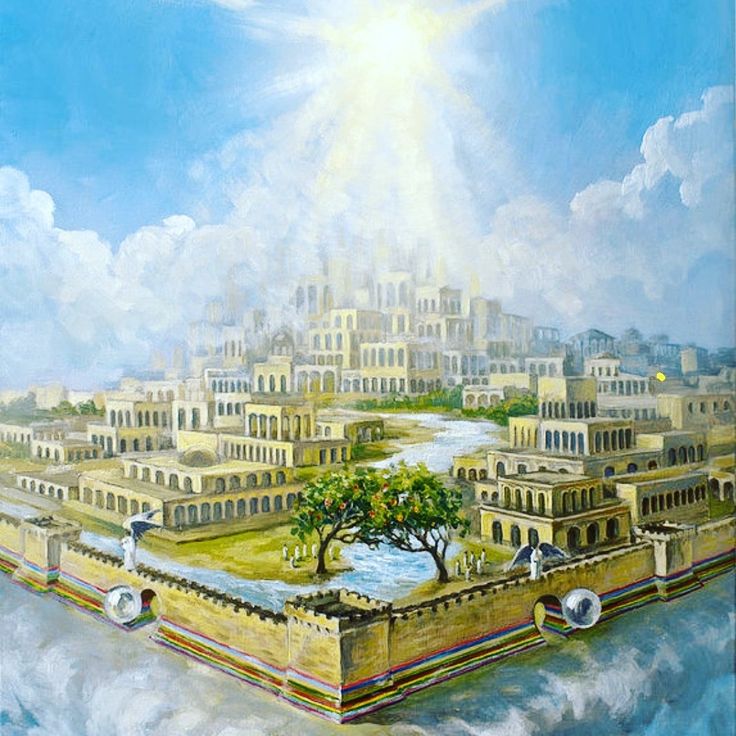 Nos Salmos, Sião é mencionado 38 vezes. Destaca-se como a morada de Deus, o lugar de onde Ele envia ajuda e salvação (Sal. 9:11; 14:7; 20:2).
Se quisermos encontrar Deus, vamos a Sião (Sl. 84:7). Lá, Deus recebe louvor (Sl. 9:11; 65:1). Lá, os redimidos estarão na companhia do Cordeiro (Ap. 14:1).
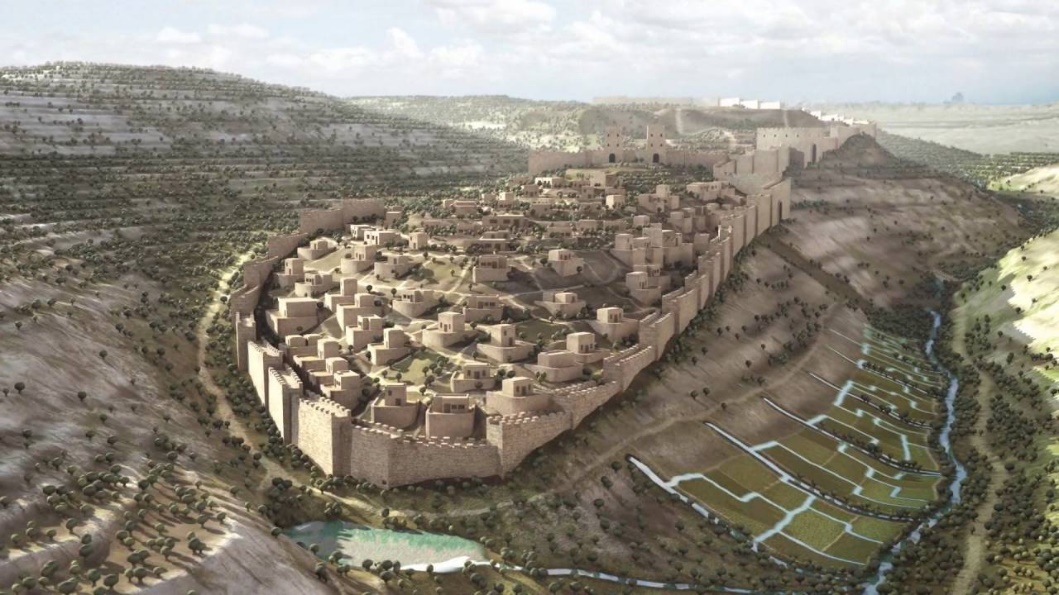 Os átrios de Sião (Salmo 84).
A Paz de Sião (Salmo 122).
Os nascidos em Sião (Salmo 87).
O refúgio de Sião (Salmo 46).
O Monte Imóvel de Sião (Salmo 125).
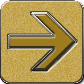 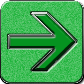 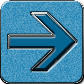 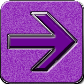 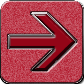 “Minha alma anseia e até deseja ardentemente os átrios de Jeová; meu coração e minha carne cantam ao Deus vivo” (Salmo 84:2)
OS ATRIOS DE SIÃO
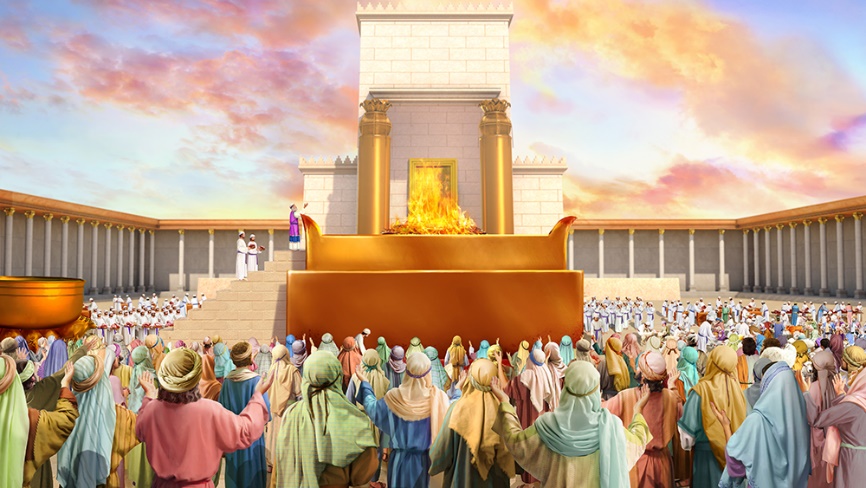 Uma vez que nenhum ser humano pode estar fisicamente nos tribunais de Sião (morada de Deus no Céu), o Senhor nos deu a oração como meio de falar com Ele e fazer nossos pedidos (Salmo 84:8-9).
Deus responde às nossas orações e é para nós o "sol" – de cujos raios irradia bênçãos – e um escudo protetor(Salmo 84:11).
A PAZ DE SIÃO
“Pedí pela paz de Jerusalém; Que aqueles que te amam prosperem” (Salmo 122:6)
O Salmo 122 pertence a um grupo de salmos chamados "graduais", "ascensão" ou "peregrinos". Eles eram cantados enquanto grupos de peregrinos acorriam a Jerusalém para celebrar as festas anuais.s.
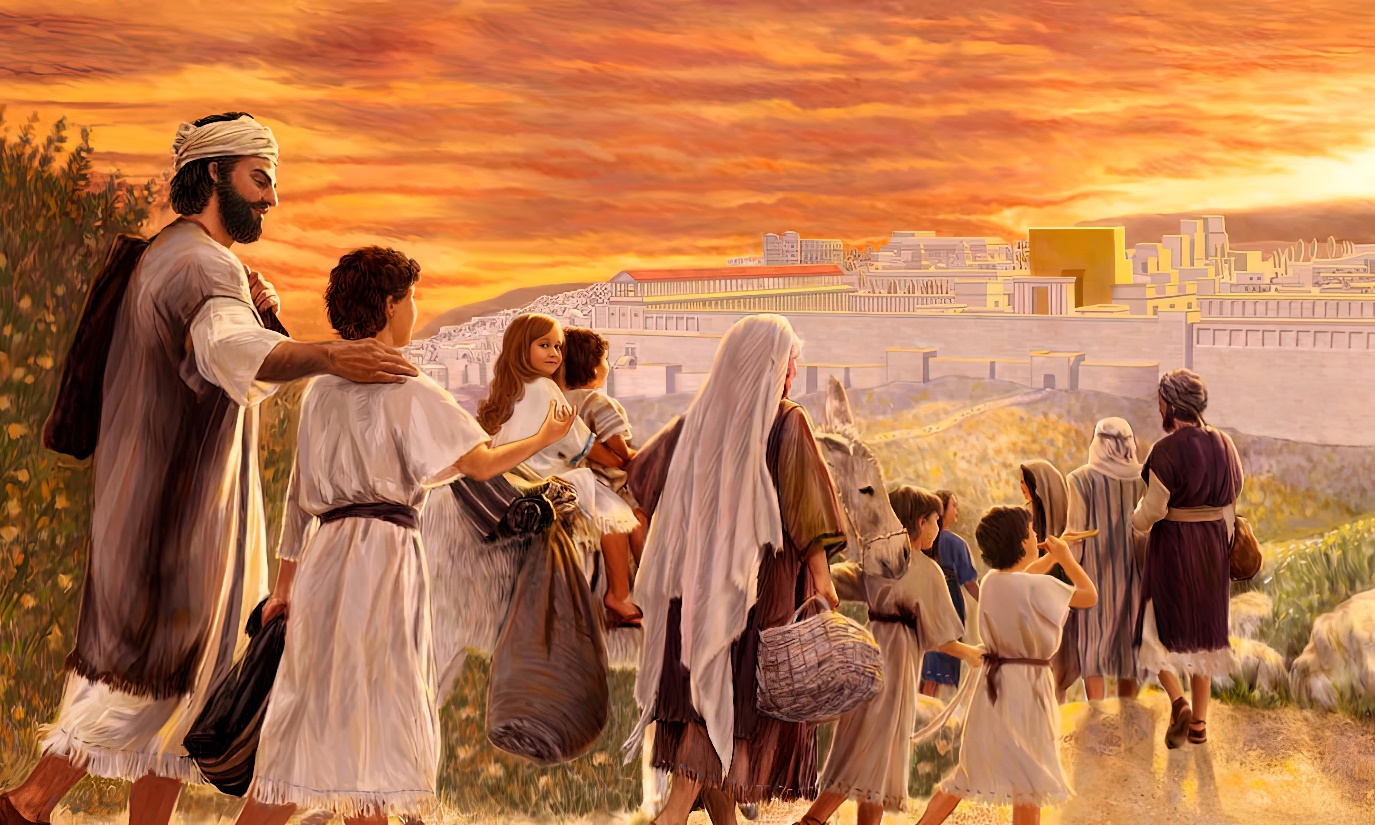 Subindo o Monte Sião, os peregrinos irrompiam em alegres louvores: "Jerusalém, já estamos dentro das tuas portas!” (Sal. 122:2 DHHe).
Ao subirem a Sião, todos louvam a Deus (Sl. 122:4). Era também o momento de resolver os problemas judiciais e encontrar justiça (Sal. 122:5).
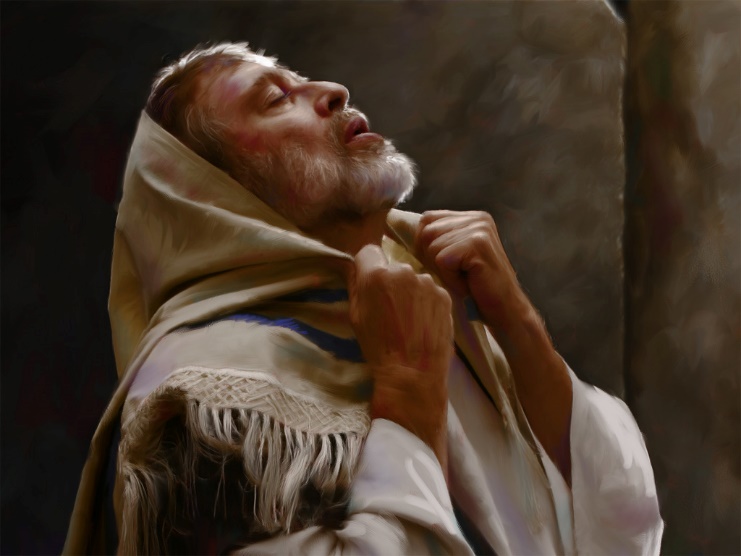 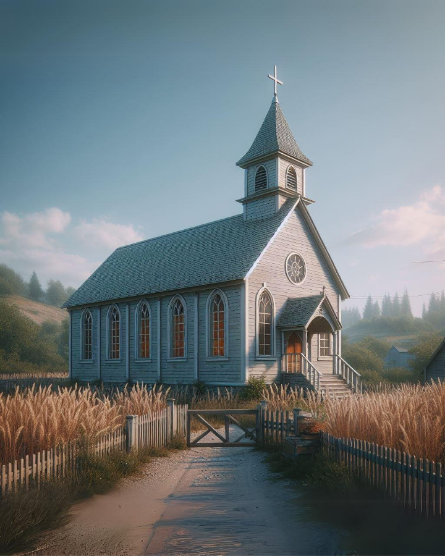 Mas o que mais se destaca no Salmo 122 é a oração pela paz:
Aqueles que se alegram em encontrar Deus buscarão o bem de Sua igreja (Sal. 122:9).
OS NASCIDOS EM SIÃO
“E de Sião dir-se-á: Este e aquele nasceram nela, e o próprio Altíssimo a estabelecerá” (Salmo 87:5)
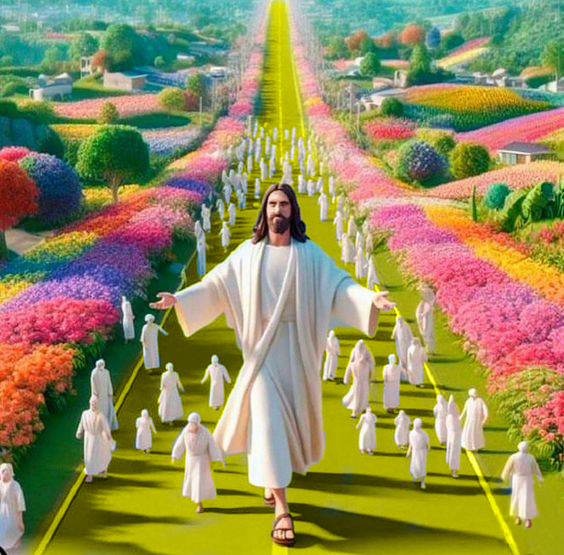 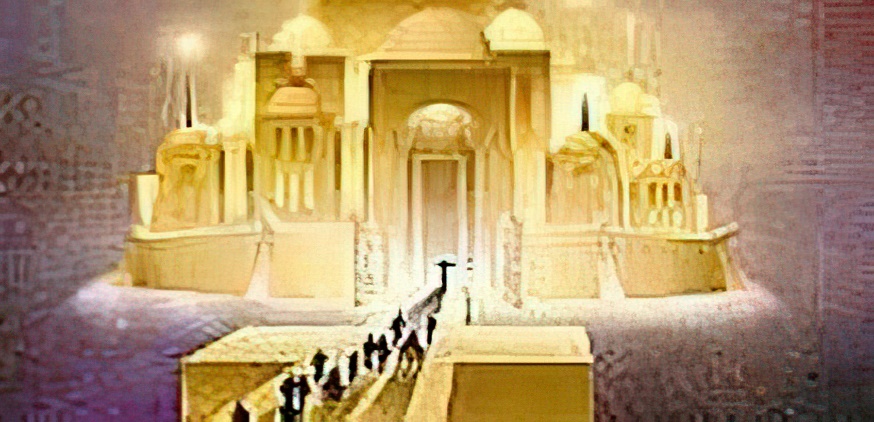 O REFÚGIO DE SIÃO
“Jeová dos Exércitos está conosco; nosso refúgio é o Deus de Jacó” (Salmo 46:11)
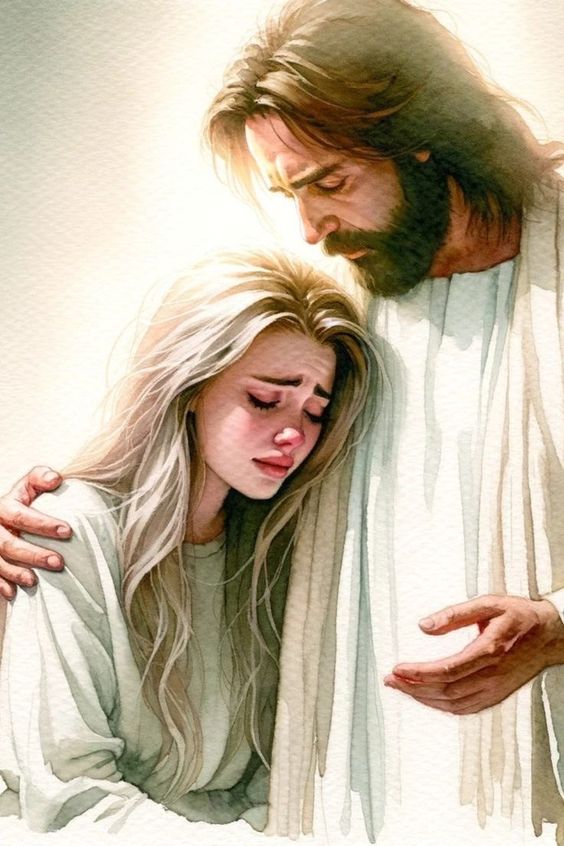 Diante dos problemas que possam surgir ao nosso redor, "Deus é nosso refúgio e nossa força, nosso pronto socorro nas tribulações“ (Sal. 46:1).
Aqueles que não conhecem a Deus agem impetuosamente, causando calamidades, desastres e guerras.—Sl. 46:2-3, 6. Mas Deus tem a capacidade de parar essas guerras e agir diante de calamidades e desastres (Sal. 46:9).
Assim como os versículos que nos falam sobre a proteção de Deus estão espalhados pelo Salmo 46, Deus deixa Seu poder protetor aparecer aqui e ali (Sal. 48:5, 7-8, 11).
No entanto, ainda devemos esperar o momento final, quando Deus será "exaltado entre as nações; exaltado na terra" (Sal. 46:10b).
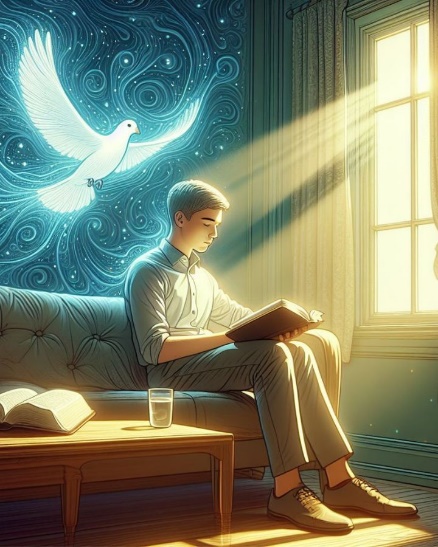 Enquanto isso, recebemos a certeza de que Deus, a partir de Seu santuário, nos dá vida (Sl. 46:4), e nos pede que esperemos pacientemente, mantendo nossa comunhão com Ele: "Aquiete-se e saiba que eu sou Deus". (Sal. 46:10a).
O MONTE INAMOVÍVEL DE SIÃO
“Aqueles que confiam em Jeová são como o Monte Sião, que não se move, mas permanece para sempre” (Salmo 125:1)
O quiasmo do Salmo 125 nos mostra um grande ensinamento:
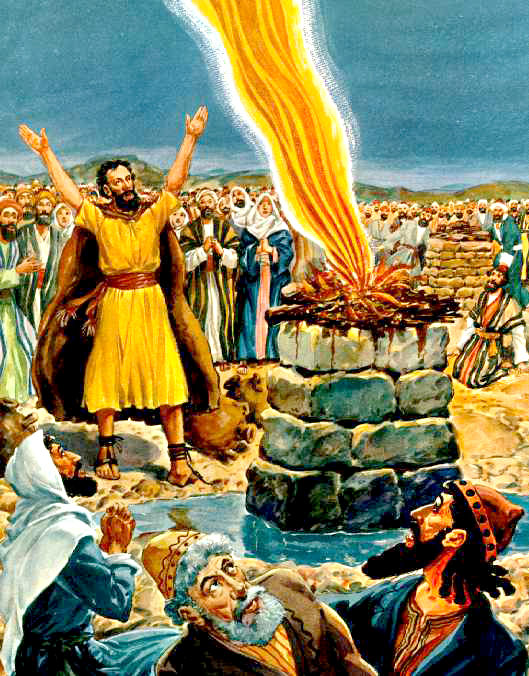 Há momentos em que pode parecer melhor deixarmo-nos vencer pelo pecado, mas continuemos a confiar. Deus tem algo maravilhoso reservado para nós. "A paz esteja com Israel" (Sal. 125:5).
“Se seu olho estiver fixo no alvo, se ele estiver direcionado para o céu, a luz celestial encherá sua alma, e as coisas terrenas parecerão insignificantes e insípidas. Os propósitos do coração serão mudados e as admoestações de Jesus serão atendidas. Vossos pensamentos se voltarão para a grande recompensa da eternidade. Todos os seus planos serão feitos em relação ao futuro e à vida imortal... A religião bíblica será tecida em toda a sua vida diária”
E. G. W. (A Maravilhosa Graça de Deus, 31 de agosto)